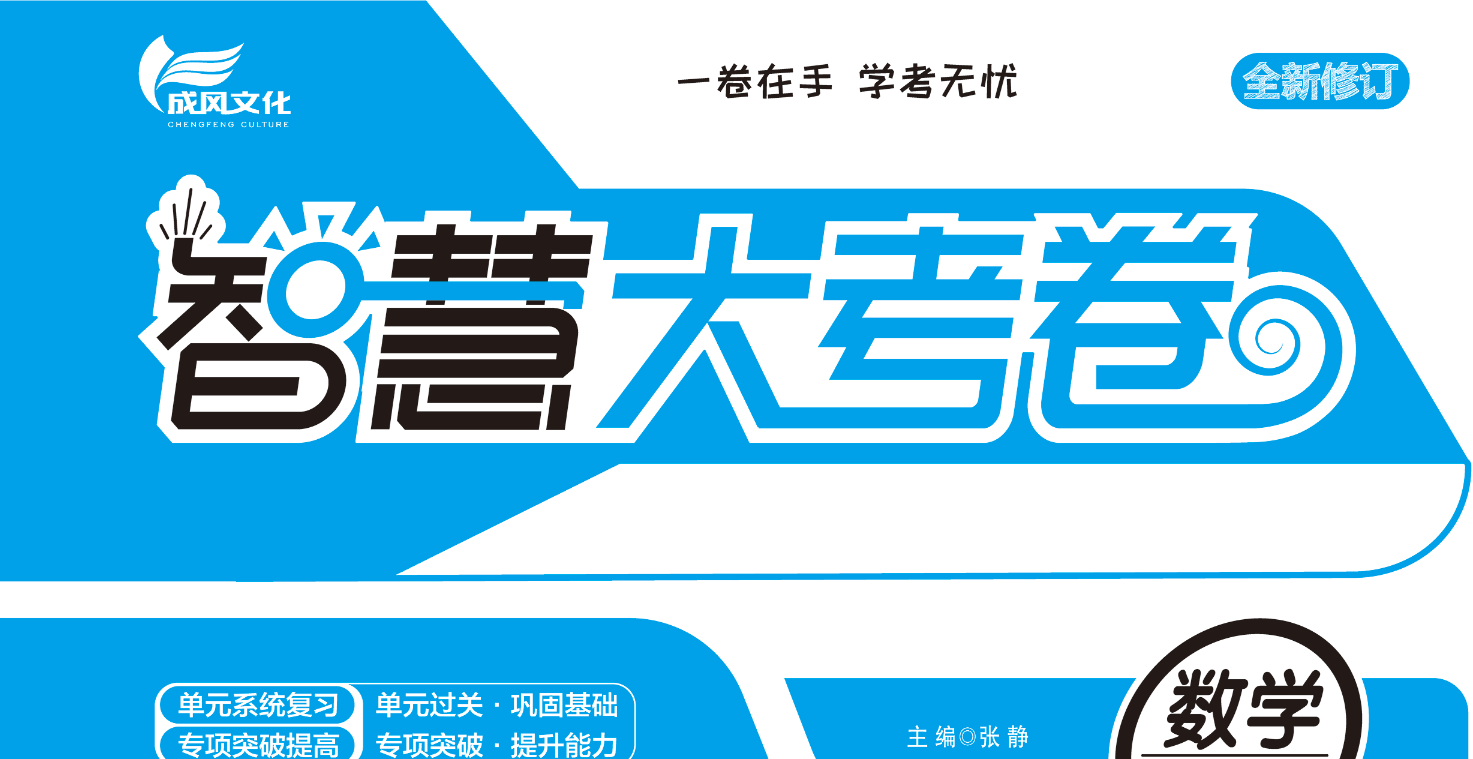 数学一年级下北数
图形与几何专项测试卷
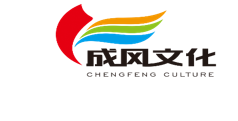 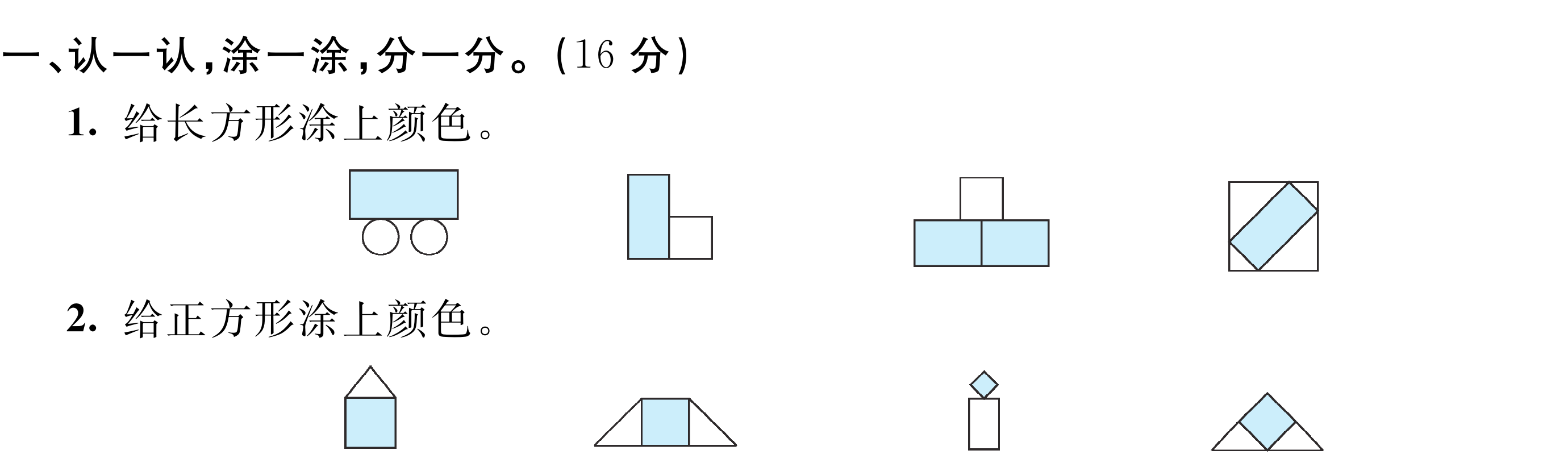 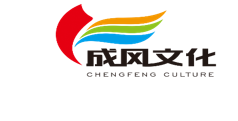 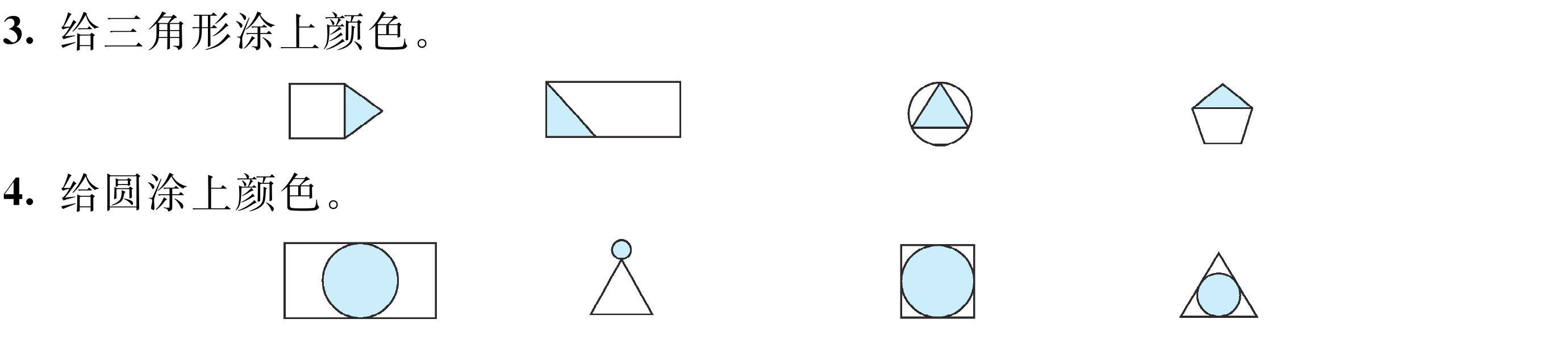 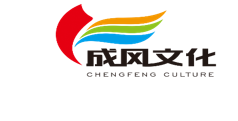 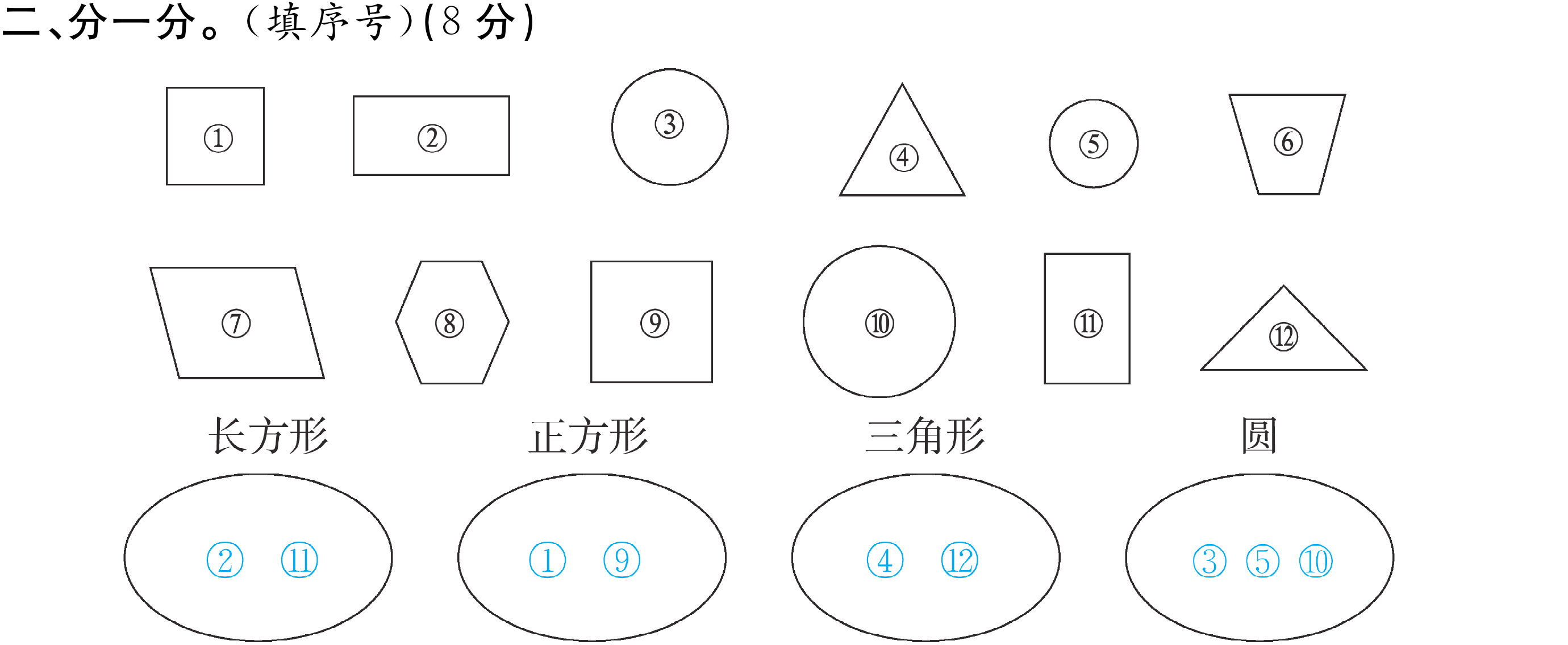 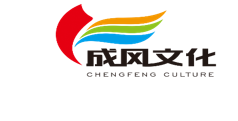 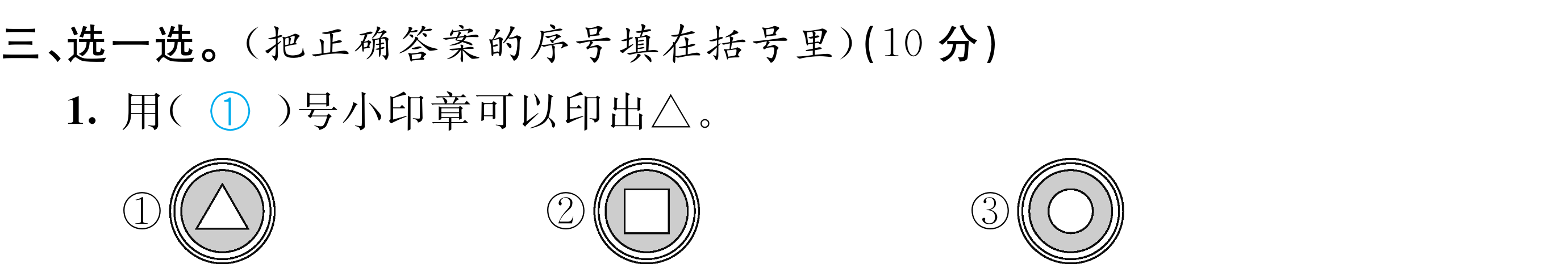 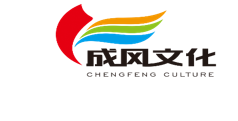 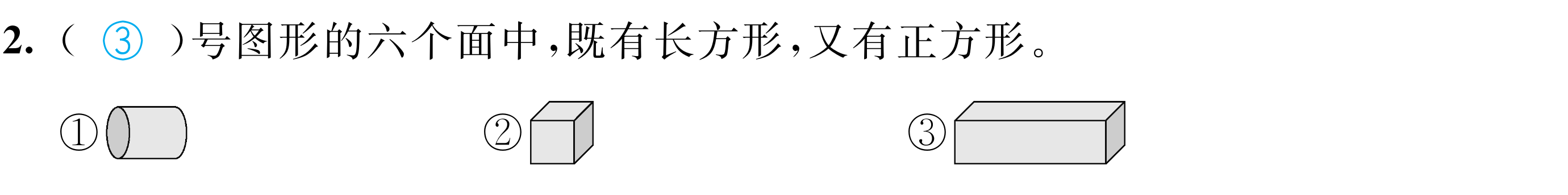 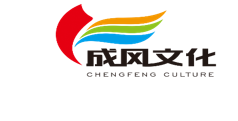 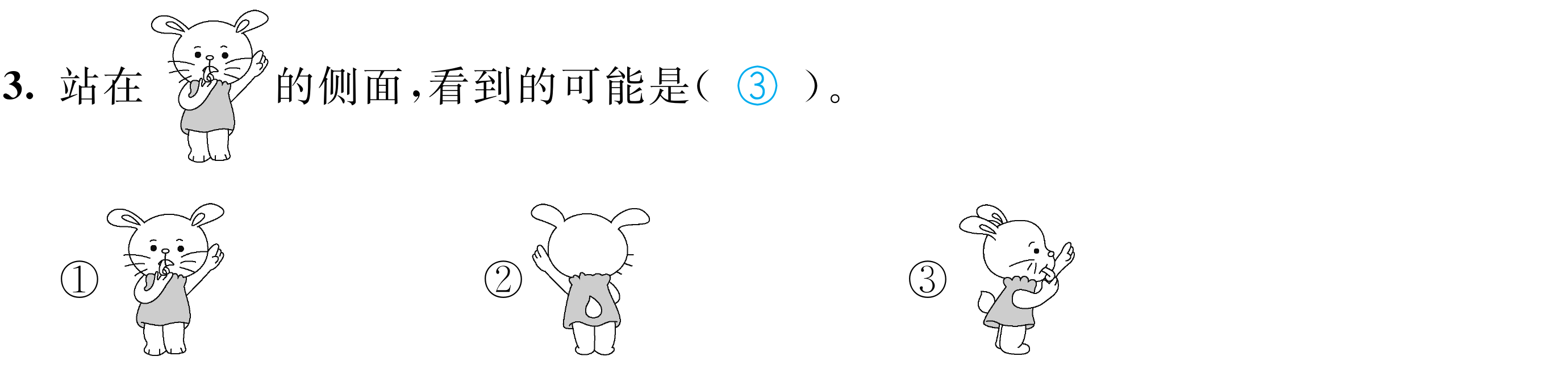 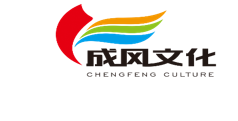 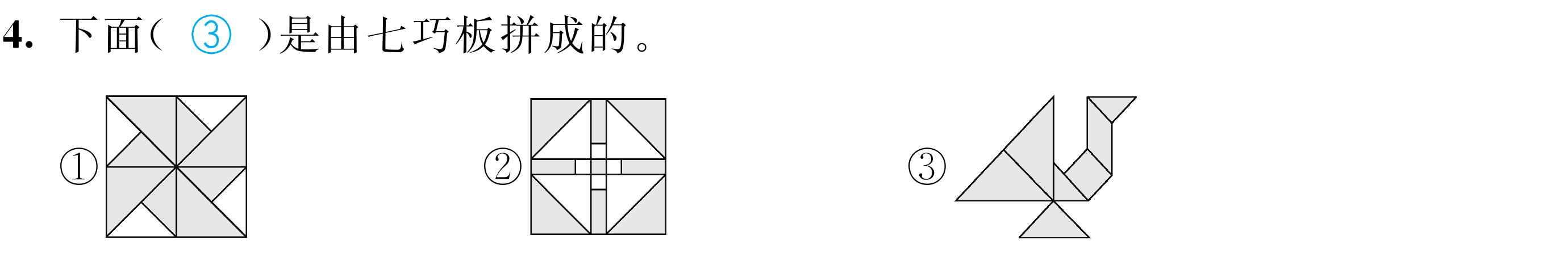 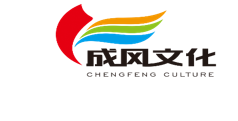 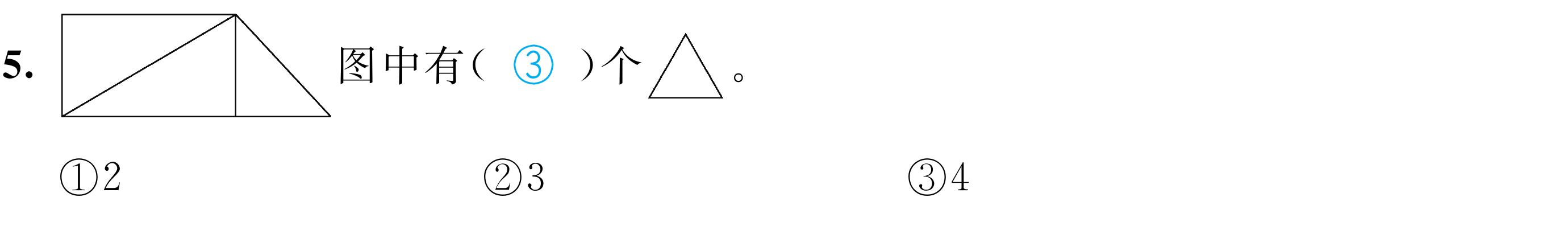 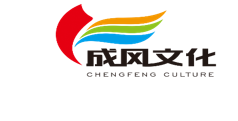 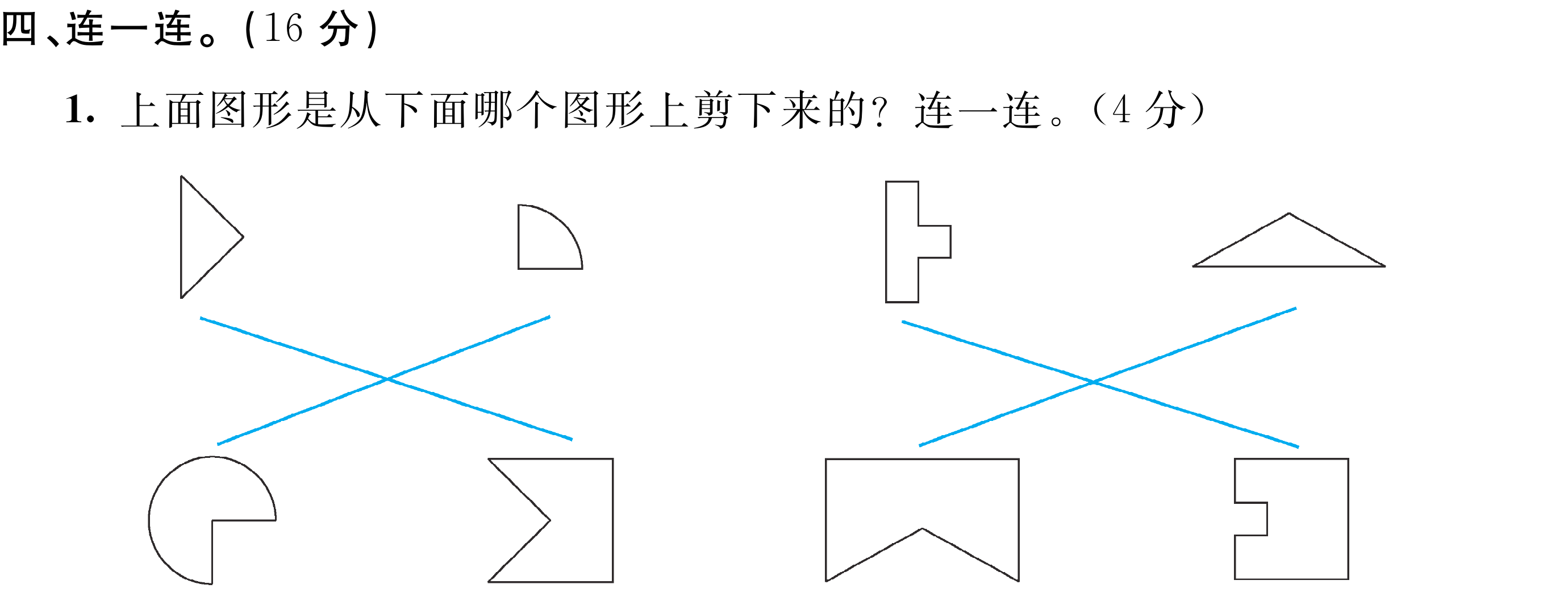 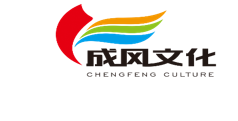 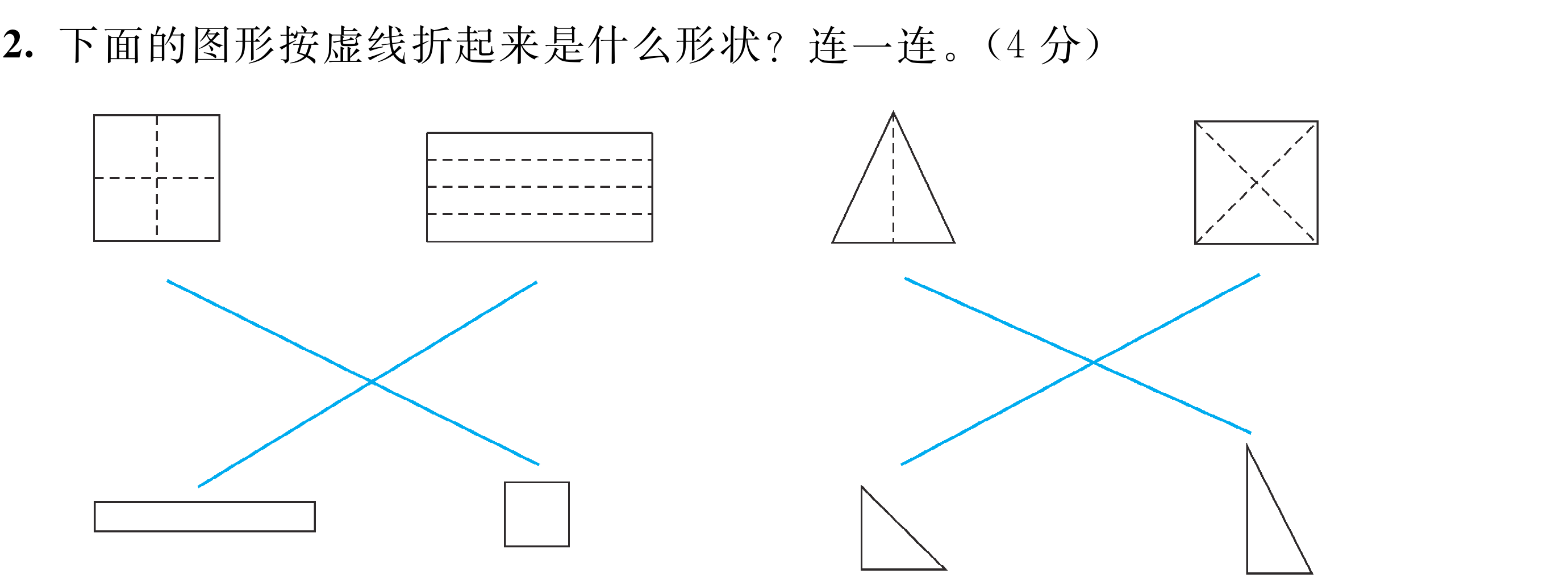 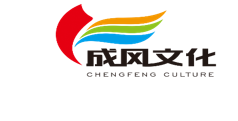 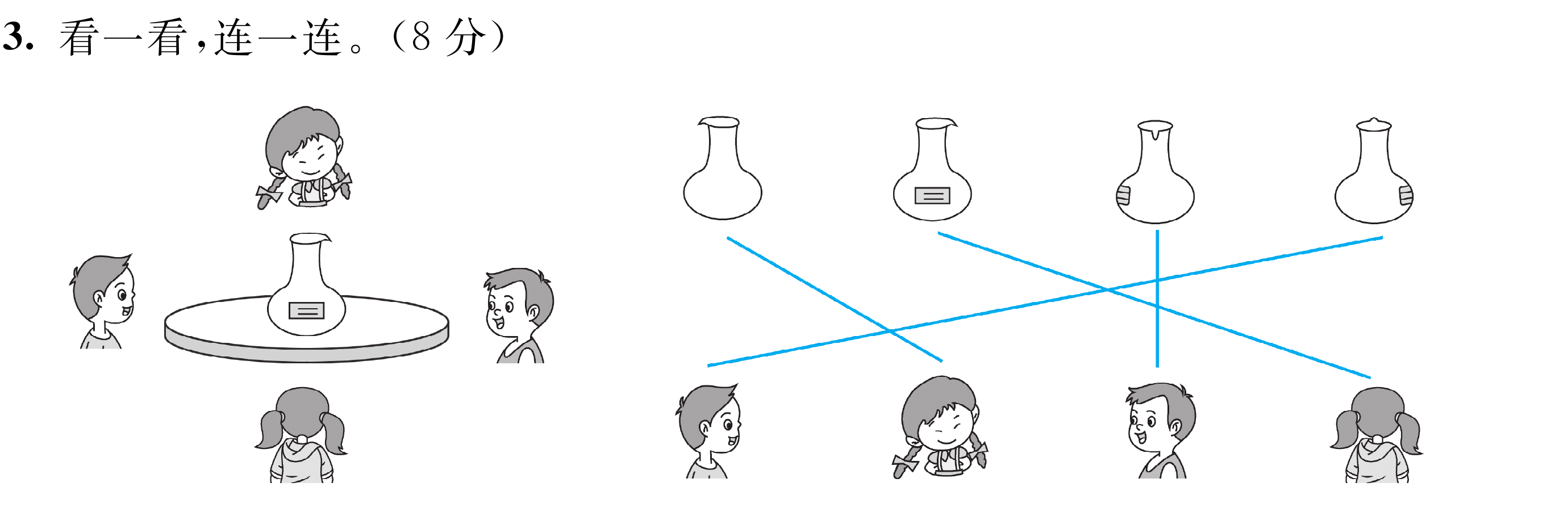 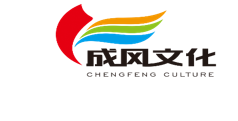 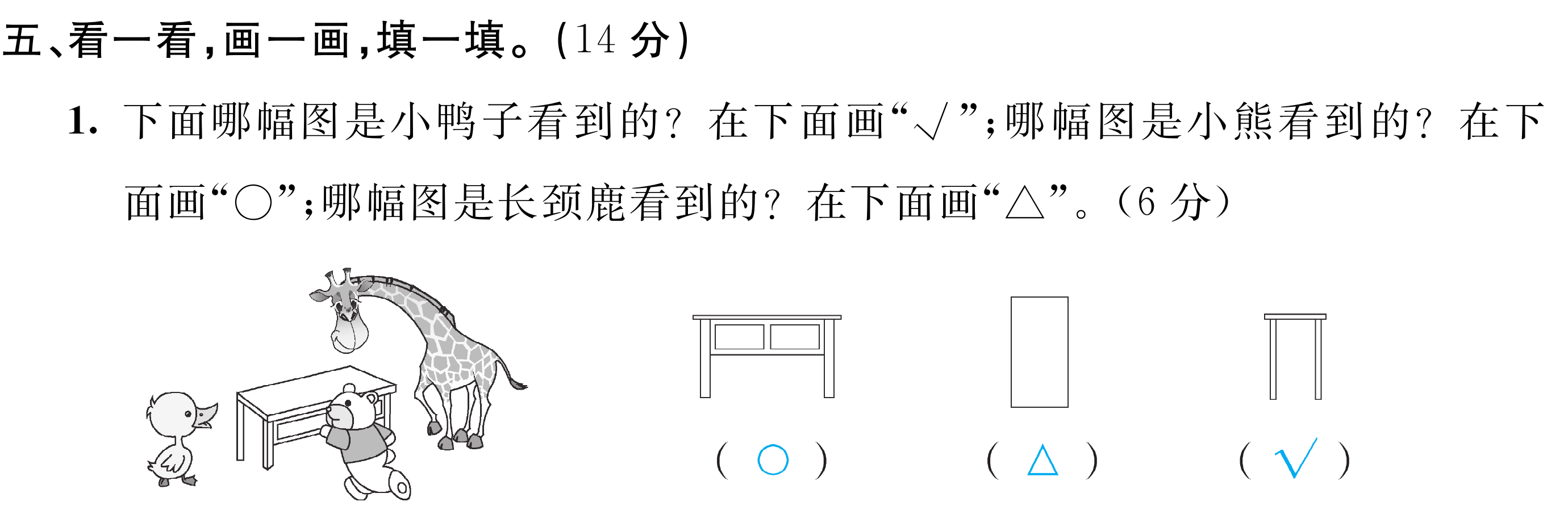 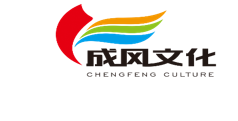 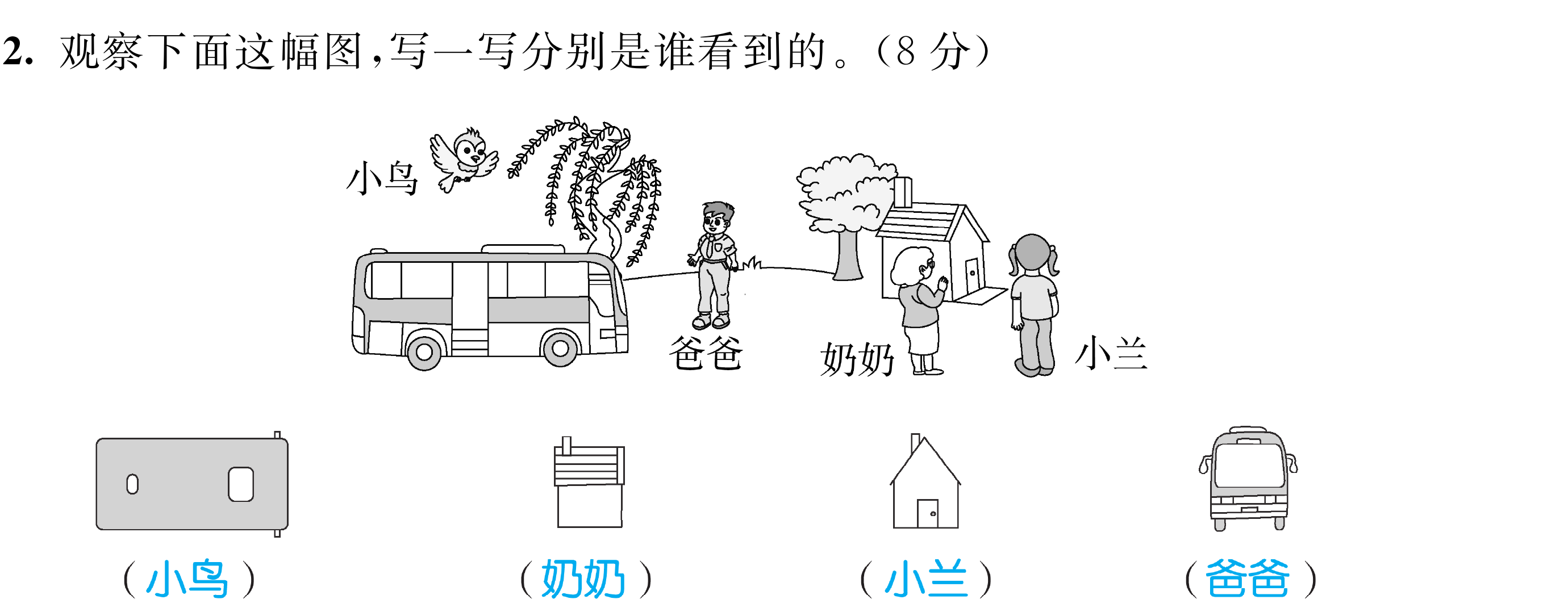 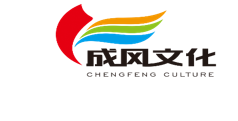 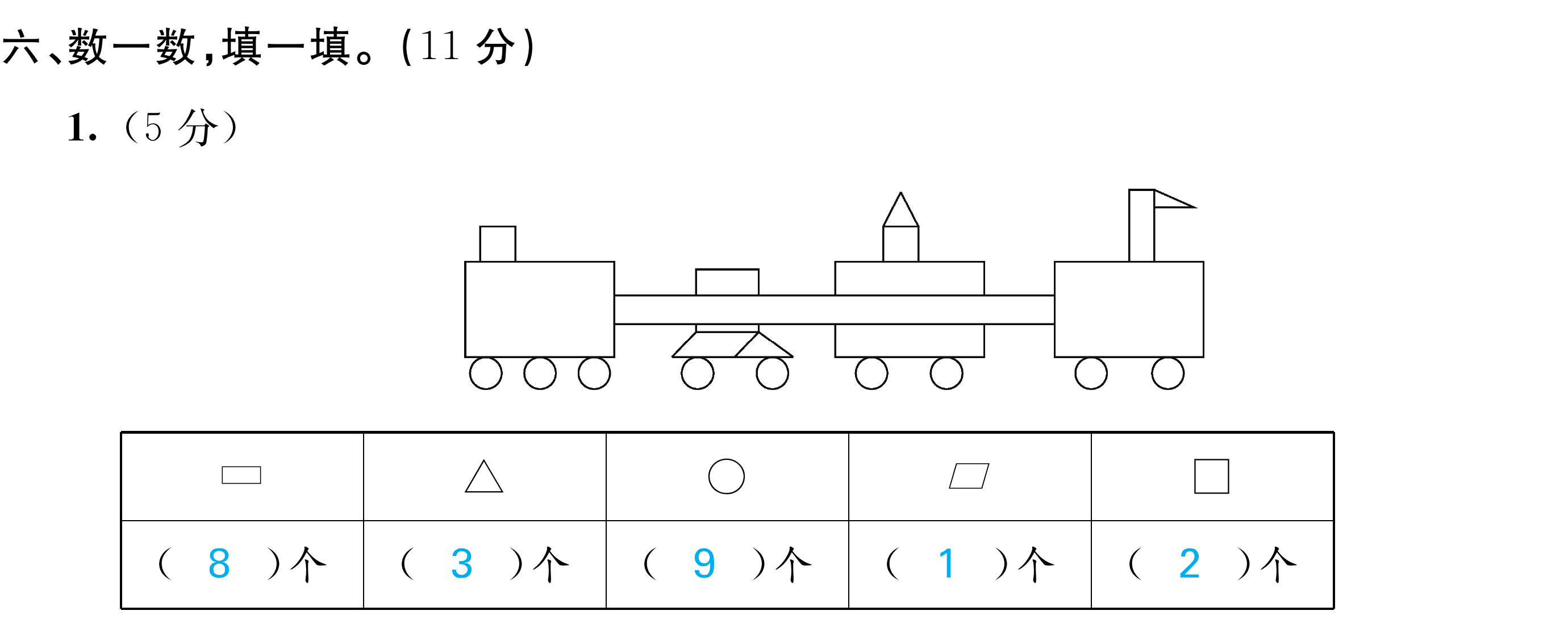 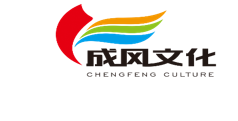 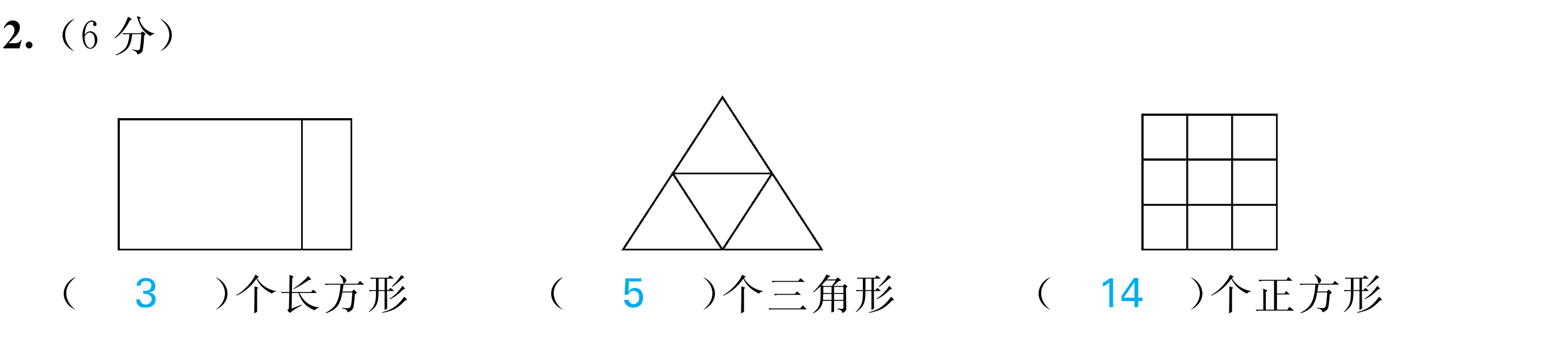 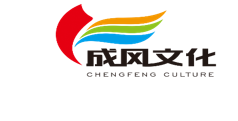 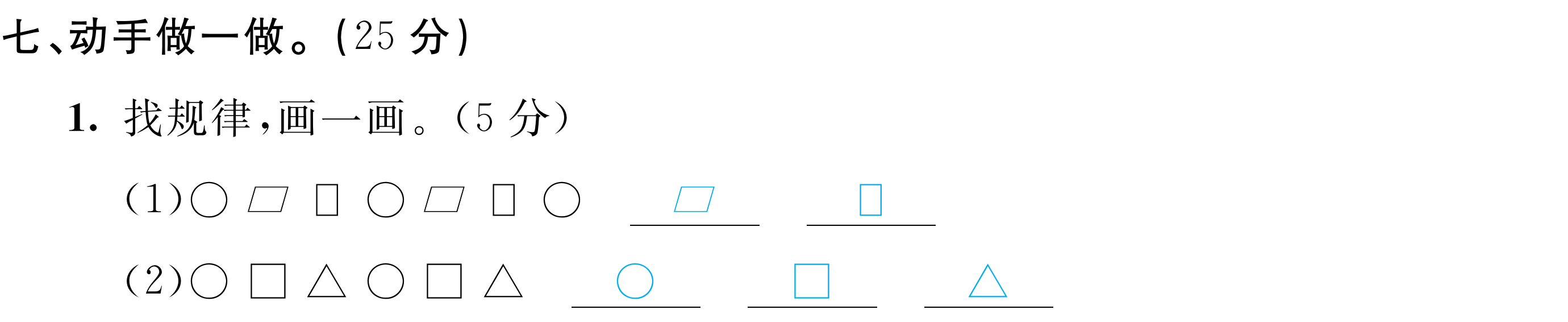 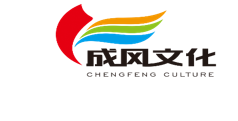 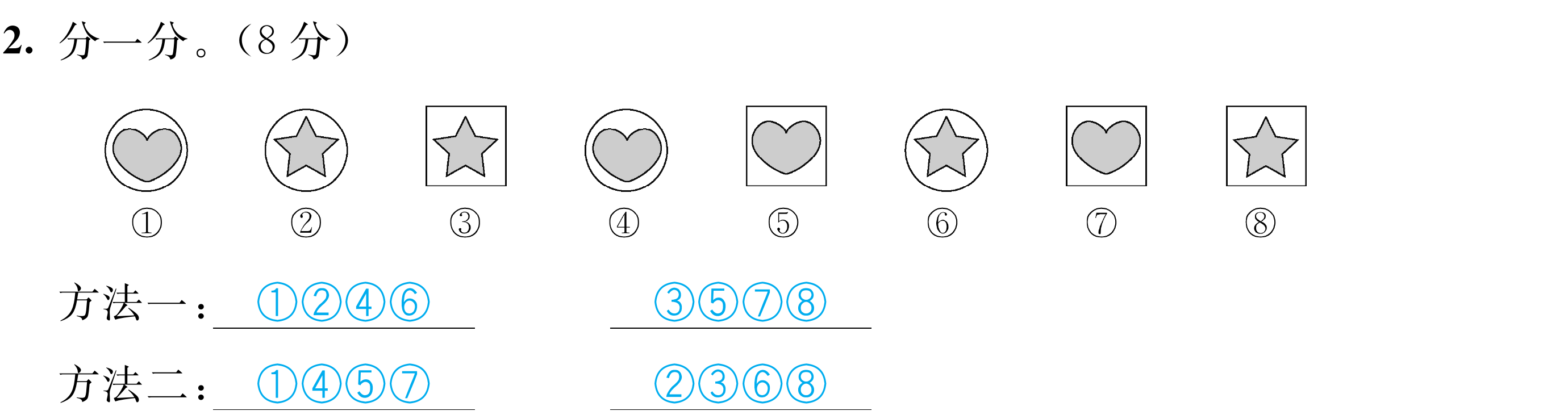 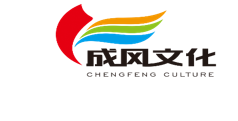 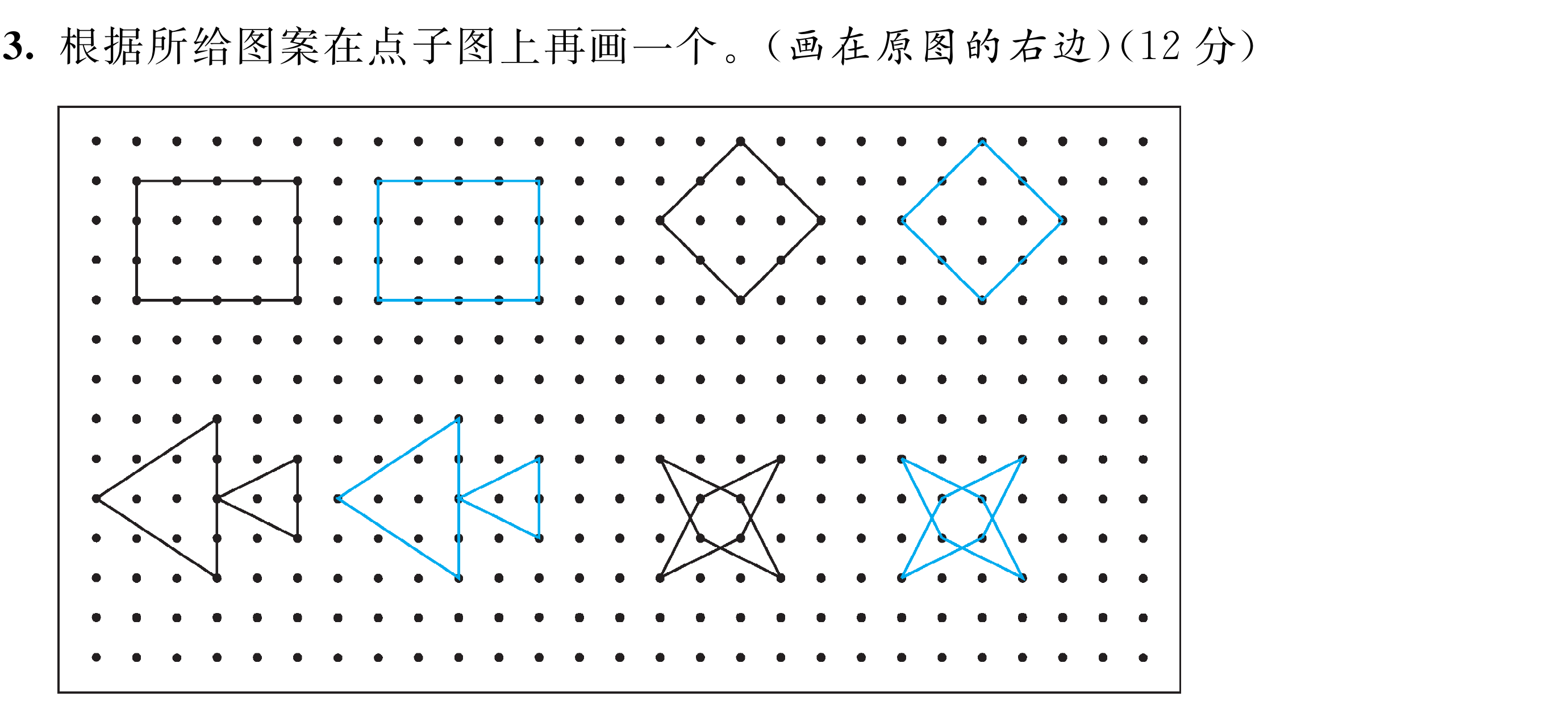 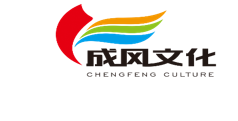 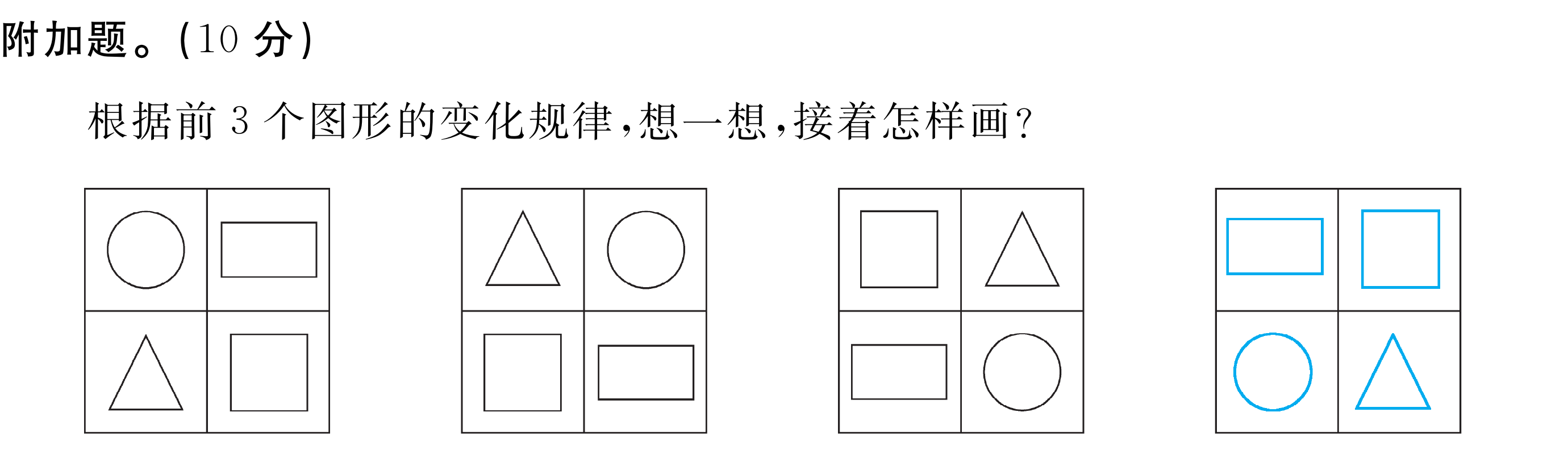 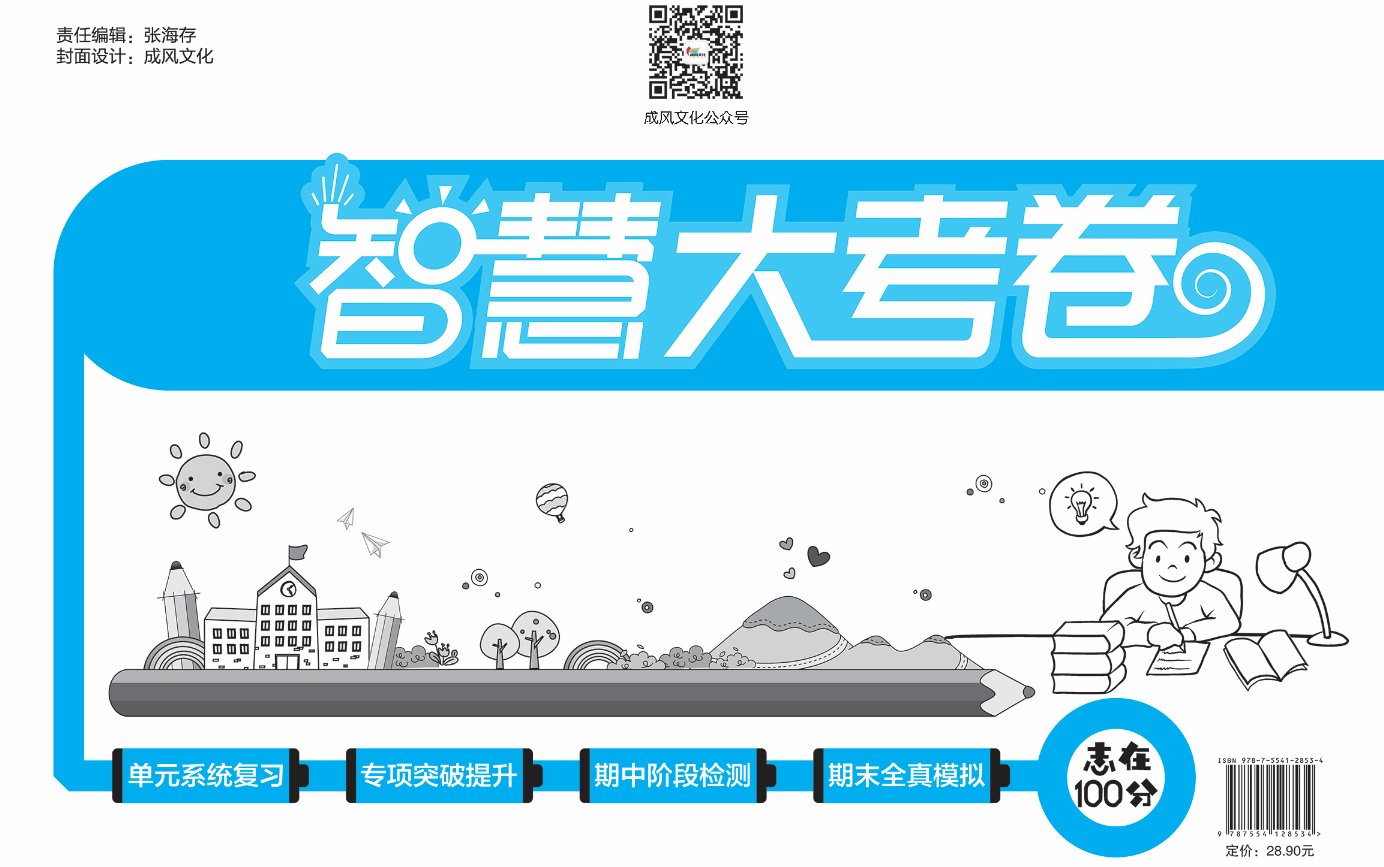